Dispositifs d’aides aux étudiant⸱e⸱s de l’université et ses partenaires
Année 2023-2024
Sommaire
Accompagnement social

Aides financières

Aides informatiques

Aides alimentaires

Protections périodiques

Autres aides

Logement

Handicap

Santé

VSS

Lien social

Etudiant.e.s internationaux.les
Accompagnement social
Ecoute, diagnostic et mise en place d’un projet de suivi personnalisé, sur la base des besoins et souhaits de l’étudiant⸱e, dans le but d’améliorer sa situation 

Axes de l’accompagnement : accès aux droits (aide dans les démarches administratives), logement, emploi, gestion du budget, mobilités, lien social, bien-être, coaching

Contacts : 
Pour les étudiant⸱e⸱s migrants, demandeurs d’asile ou inscrits en DAEU : julie.lesuaud@u-bordeaux-montaigne.fr 
Pour les étudiant⸱e⸱s suivis par l’ESE: joelle.robillard@u-bordeaux.fr
Pour tous les étudiant⸱e⸱s : Service social du CROUS (rdv en ligne depuis le site du CROUS: https://www.crous-bordeaux.fr / rubrique Social / Prendre RDV)
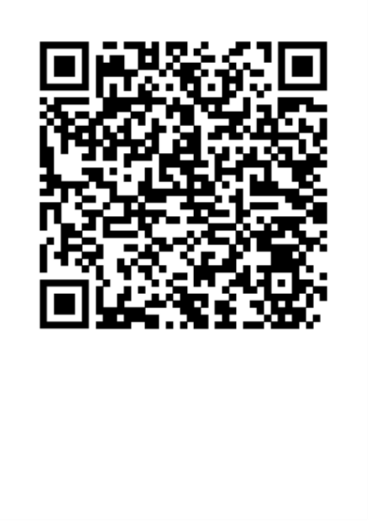 Aides financières
FSDIE Aide sociale UBM :
Aide financière en numéraire ou par virement bancaire
Tous motifs éligibles : logement, alimentation, transport, dettes, santé, financement du stage obligatoire (sauf frais de déplacements non obligatoires dans le cadre d’enseignements).
Une commission par mois (aide d’urgence possible entre deux commissions, sur demande des travailleurs sociaux)
Procédure dématérialisée :
	 https://etu.u-bordeaux-montaigne.fr/fr/vie-de-campus/aides-financieres.html
! Evaluation sociale obligatoire !
Des questions? Besoin d’aide ? 
	 05.57.12.46.25 
	 accueil@u-bordeaux-montaigne.fr 

Dispositifs du CROUS
Bourses sur critères sociaux : Demande à faire du 20 janvier au 15 mai chaque année via le dossier social étudiant : https://www.messervices.etudiant.gouv.fr
Aides spécifiques annuelles ou ponctuelles du CROUS: pour des étudiant⸱e⸱s en situation d’autonomie avérée ou non, pour une situation se présentant au cours de l'année universitaire. Plus d’infos : https://www.crous-bordeaux.fr / rubrique Bourses / Aides spécifiques
Aides informatiques
Prêt de PC pour 1 an reconductible (pour les primo-entrant.e.s boursier.e.s ou en situation de précarité, prioritairement en L1) :
Formulaire en ligne sur l’ENT étudiant 
 https://etu.u-bordeaux-montaigne.fr/fr/news/services-numeriques/pret-d-ordinateurs-pour-les-etudiant-e-s-de-l1.html )

Aide sociale pour des besoins informatiques :
Sur la base d’un forfait : 400€ pour l’achat d’un PC ou d’une tablette
! Evaluation sociale obligatoire !
-Cf information précédente-
Aides alimentaires et produits d’hygiène
Epicerie solidaire et écologique de la Cuvée des écolos : distribution gratuite de produits alimentaires le vendredi une fois par mois. Sur inscription.
Dates et lien d’inscription sur le site Internet de l’Université (Actualités) Contact : cuvee.ecolos@gmail.com

Epicerie sociale Comptoir d’Aliénor – Fédération Atena : vente de produits à 10%-30% du prix du marché (dossier à constituer pour y accéder).
Ouverte lundi-jeudi: 16h-19h et vendredi 14h-17h (Bât. B5 – campus de Talence – arrêt tram B Peixotto)
 Contact : https://fede-atena.fr/le-comptoir-dalienor/

Linkee Bordeaux
Distributions alimentaires pour les étudiant⸱e⸱s les mardis de 19h à 20h- Jeunes Bordeaux ou les mercredis de 19h à 20h Résidence Jean Zay Talence
 https://linkee.co

Frigo zéro gaspi (en collaboration avec le CREPAQ) 
Possibilité de récupérer ou de donner des produits alimentaires secs ou frais (sous la galerie près du B400) 

VRAC : 
Vente de produits de qualité en vrac à petit prix sur le campus chaque mois. L'adhésion est à prix libre à partir de 1€ pour les étudiant⸱e⸱s.
Protections périodiques
Accès gratuit à des protections périodiques à usage unique : 
Dispositif « Mes règles, mes choix »
Auprès de points relais sur le campus 
Pessac (Accueil général, MDA, DEFLE, Bureau de l’infirmière, locaux assos)
IUT : en libre service dans les toilettes
Agen : bureau de l’infirmière Patricia Cuenot

Distribution ponctuelle de protections réutilisables (cups, shorty, serviettes lavables)
Distributions dans l’année relayées via la newsletter 
Distribution dans le cadre de l’épicerie éphémère de la Cuvée des écolos une fois/mois (sur inscription - cf précédente diapositive)

 Contact : anne.strazielle@u-bordeaux-montaigne.fr
Autres aides
Ressourcerie d’Etu’récup  : 
Vêtements, vaisselle, électro-ménager, meubles, vélos d’occasion à bas prix et ateliers réparation – do it yourself
	 Horaires : Mardi : 12h-19h, Mercredi : 13h-18h, Jeudi : 12h-19h, Vendredi : 13h-18h, 	Samedi : 13h-18h, (S)pace Campus
Adhésion annuelle (prix libre avec un minimum de 3€).

Secours populaire français antenne étudiante : 
Accueil, écoute, orientation, accompagnement administratif, espace café solidaire, services à prix solidaires (fournitures, vêtements, espace web, laverie) 
5 rue Malbec tous les samedis de 14h à 17h.
 Contact: etudiants@spf33.org // 05 56 52 36 14 

Auberge nomade : 
Aide gratuite pour les étudiant⸱e⸱s en situation de précarité (repas en famille, sorties, logement) 
 https://www.facebook.com/LAubergeNomadeBordeaux/
Logement
Guide logement : (conseils et bons plans logement)
https://etu.u-bordeaux-montaigne.fr/fr/vie-de-campus/vie-pratique/logement.html?search-keywords=aide,logement

 Contact : logement-etudiant@u-bordeaux-montaigne.fr

Plate-forme d’offres de logement « Studapart » : https://u-bordeaux-montaigne.studapart.com/fr/ 

Accompagnement des étudiant⸱e⸱s internationaux par AQAFI (aide à la recherche de logement, aide aux démarches à l’arrivée)
 Contacts : http://aqafi.org/ contact 06.66.92.94.32 / contact@aqafi.org
Handicap
Mise en place d’un plan d’accompagnement individualisé afin d’offrir les compensations pédagogiques adaptées à la situation de l’étudiant⸱e (aménagement d’étude et d’examens). 

Actions collectives : permances d’étudiant⸱e⸱s tuteurs.rices, atelier prise de note…

 Contact : handicap@u-bordeaux-montaigne.fr
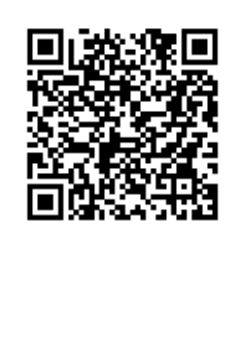 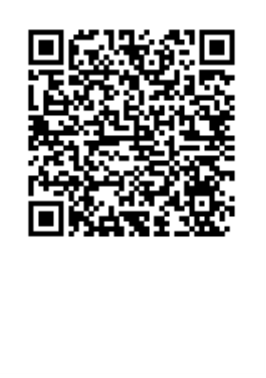 Santé
Infirmière sur le campus : 
Accueil, écoute, orientation.
Soins.
Conseils, accompagnement des personnels administratifs, des enseignant.e.s et des étudiant⸱e⸱s.
Actions de promotion de la santé, tout au long de l'année. 
 Contact: anne.strazielle@u-bordeaux-montaigne.fr 

Ateliers détente, bien être et gestion du stress :
Des ateliers de sophrologie, de yoga, ou de méditation.
 https://etu.u-bordeaux-montaigne.fr/fr/vie-de-campus/sport/activites-de-detente-et-de-bien-etre.html?search-keywords=atelier,sophrologie
Santé
Espace Santé Etudiants : 
Consultations et téléconsultations sans avance de frais (tiers payant intégral) avec des professionel⸱les de santé dédié⸱es à la santé étudiante : 
Médecins
Infirmières
Sage-femme
Assistante sociale
Diététicienne
Psychologues 
Psychiatres
https://www.sante-etudiants-bdx.fr/ese/

Ateliers pour les étudiant⸱e⸱s
 Contact : 22 avenue Pey-Berland - 33600 Pessac - Arrêt Doyen Brus (tram B)
Du lundi au jeudi : 9h-19h . Vendredi : 9h-17h
Prise de rdv par tél : 05 33 51 42 00 / via Doctolib
 https://www.doctolib.fr/centre-de-sante/pessac/espace-sante-etudiants-pessac/booking/specialities?profile_skipped=true
Santé mentale
Infirmière Bordeaux Montaigne
anne.strazielle@u-bordeaux-montaigne.fr
Espace Santé Etudiants : 
Accueil écoute (en présentiel ou téléconsultation) / Consultations avec un⸱e psychologue ou psychiatre
Campagnes de sensibilisation : Feel good campus, Premiers pas
Formation gratuite de 2j des étudiant⸱e⸱s aux Premiers secours en santé mentale (PSSM):  www.santementale-etu-na.fr
Santé Psy Etudiant : Jusqu’à 8 séances sans avance de frais. Orientation par l’Espace santé étudiant ou médecin traitant: santepsy.etudiant.gouv.fr
Dans les résidences universitaires : Aide psychologique pour les étudiant⸱e⸱s en résidence CROUS: Avec ou sans rendez-vous : 06 27 86 91 83 / rdv.apsytude@gmail.com, www.apsytude.com
Questions psy : Information, évaluation du besoin d’aide, orientation vers l’aide médicale appropriée : Tél. 0800 71 08 90, du lundi au vendredi, de 10h à 17h30. L'appel est gratuit.
Le 3114, numéro national de prévention du suicide : pour les étudiant⸱e⸱s en détresse et/ou avec des pensées suicidaires. Accessible 24h/24 et 7j/7, gratuitement.
Violences sexistes et sexuelles
Cellule de signalements : Pour les victimes ou témoins de situations de violences, discriminations, harcèlement et agissements sexistes : 
 cellule-signalements @u-bordeaux-montaigne.fr

Actions de sensibilisation/formation auprès des étudiant⸱e⸱s et personnels
Lien social
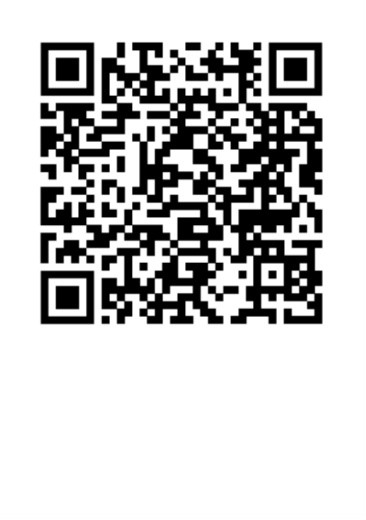 Associations étudiantes : 
Une trentaine d’associations actives, disciplinaires ou généralistes, proposant des évènements variés tout au long de l’année
https://www.u-bordeaux-montaigne.fr/fr/campus/vie-etudiante-et-associative/associations_etudiantes.html

Animations et ateliers 
Ateliers de pratique artistique et sportifs, développement durable, tout au long de l’année : 
https://etu.u-bordeaux-montaigne.fr/fr/vie-de-campus/culture/ateliers-culture.html
https://etu.u-bordeaux-montaigne.fr/fr/vie-de-campus/sport.html
Informations sur le site internet de l’UBM, les réseaux sociaux et la newsletter étudiante hebdomadaire.
Etudiant⸱e⸱s internationaux.les
Welcome Desk Direction Relations Internationales : 
Accueil, information et aide dans les démarches (visas, CPAM, CAF, etc.), intégration et bien être des étudiant⸱e⸱s internationaux.les
Contact : ines.frighetto@u-bordeaux-montaigne.fr

Guide des étudiant⸱e⸱s internationaux : 
 https://www.u-bordeaux-montaigne.fr/fr/international/mobilite-internationale/vous-etes-etudiant/etudiant_etranger_en_mobilite_sur_programme/vie-etudiante-et-culture.html

Buddy system/parrainage : 
Plateforme qui permet aux étudiant⸱e⸱s internationaux.les d'être mis en contact avec des étudiant⸱e⸱s de l'Université Bordeaux Montaigne.
 La plateforme TANDEM.
Plus d’informations
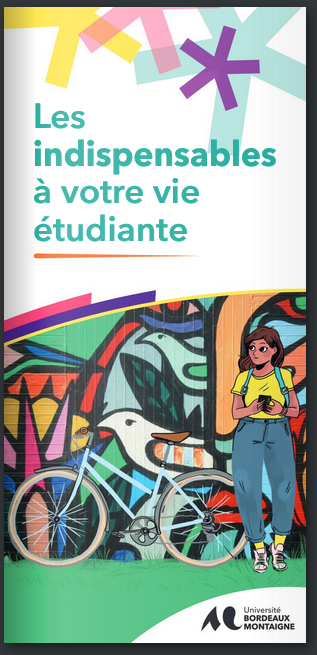 Guide les indispensables de ma vie étudiante (disponible à l’accueil général, dans les UFR ou en téléchargement: 
https://etu.u-bordeaux-montaigne.fr/fr/news/initiatives-et-vie-etudiantes/aide-sociale-de-l-universite-ex-fsdie.html